Intelligent Buildings Council (IBC)
Chair:  Trevor Nightingale (National Research Council) 
Vice-Chair:  Robert Lane (Robert H. Lane and Associates Inc.)
Vice-Chair:  Bob Allan (The Siemon Company)
Vice-Chair:  Harsha Chandrashekar (Honeywell International Inc)
AgendaGreg Walker (CABA)
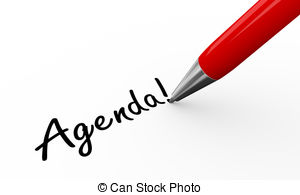 1.   Agenda
2.   Call to Order, Welcome, Introductions
3.   Administrative 
“Intelligent Buildings for Occupants, Owners, and Operators: A Consultant’s PerspectiveIoT in the Enterprise” (30 min)
5.   Research Update 
6.   White Paper Sub-Committee Update
7.   New Business 	
8.   Announcements
9.   Adjournment
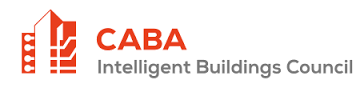 2.  Call to Order, Welcome, Introductions – About the IBC Trevor Nightingale (National Research Council)
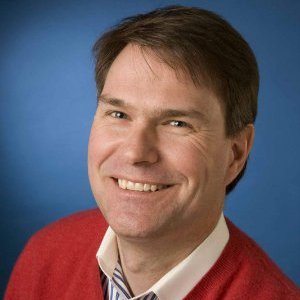 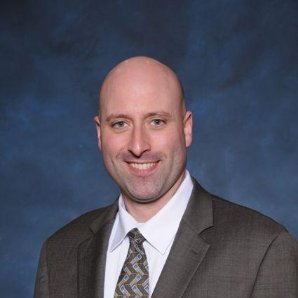 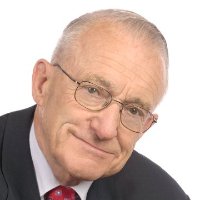 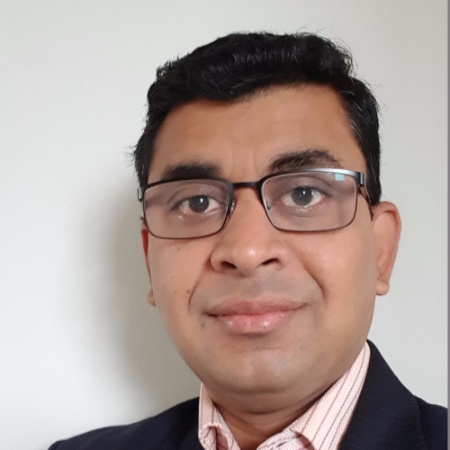 IBC Vice-Chair 
Harsha Chandrashekar
Product Approvals & Regulatory Leader 
Honeywell International Inc
IBC Vice-Chair
Robert Lane 
President & Managing Partner 
Robert H. Lane and Associates Inc.
IBC Vice-Chair
Bob Allan 
Product Marketing Manager  
The Siemon Company
IBC Vice-Chair
Trevor Nightingale  
Director 
National Research Council
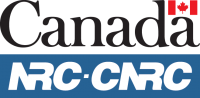 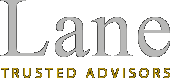 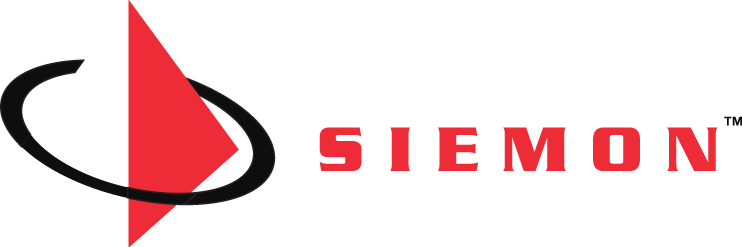 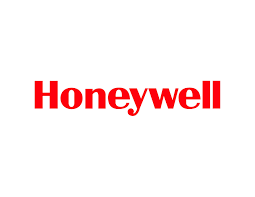 The CABA Intelligent Buildings Council works to strengthen the large building automation industry through innovative technology-driven research projects.  The Council was established in 2001 by CABA to specifically review opportunities, take strategic action and monitor initiatives that relate to integrated systems and automation in the large building sector.  The Council's projects promote the next generation of intelligent building technologies and incorporates a holistic approach that optimizes building performance and savings.
http://www.caba.org/IBC
3.  Administrative Trevor Nightingale (National Research Council)
3.1  Motion to approve past IBC Minutes:  www.caba.org/IBC
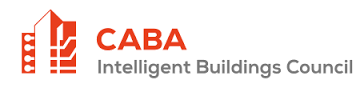 4. “Intelligent Buildings for Occupants, Owners, and Operators: A Consultant’s Perspective” (30 min)Bob Allan (The Siemon Company)
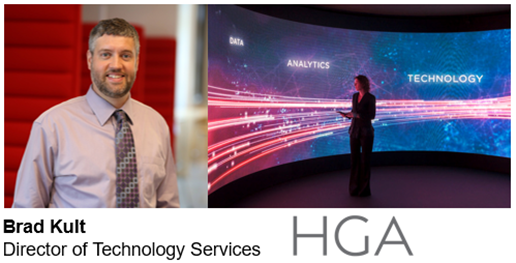 HGA
Integrated Architecture & Engineering
Markets
Public/Corporate
Arts/Culture/Education
Healthcare
National Practice
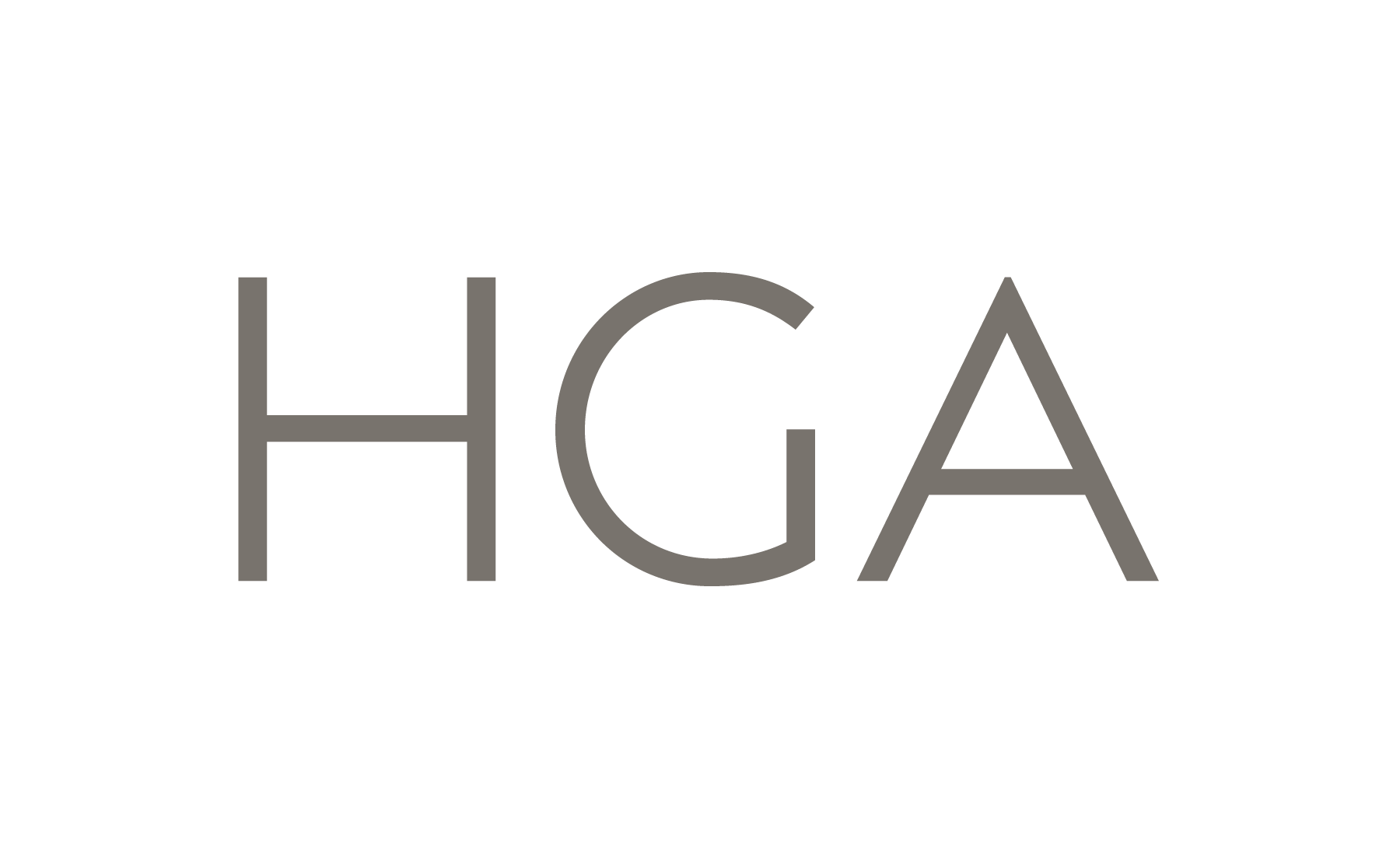 © 2018 HGA
6
Full Stack Consulting
© 2018 HGA
7
Twin Cities Intelligent Buildings Working Group
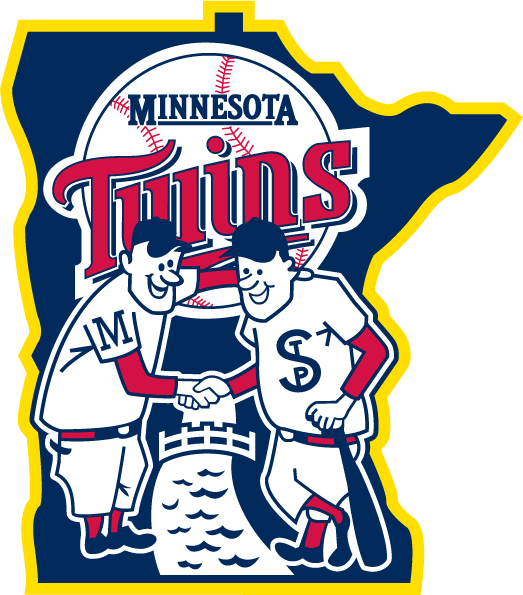 © 2018 HGA
8
CABA New Deal Whitepaper
BAS selection and installation is CAPEX, but occupation and operation of the building is OPEX.

Why would owners invest in CAPEX if they don’t get the return from OPEX?
© 2018 HGA
9
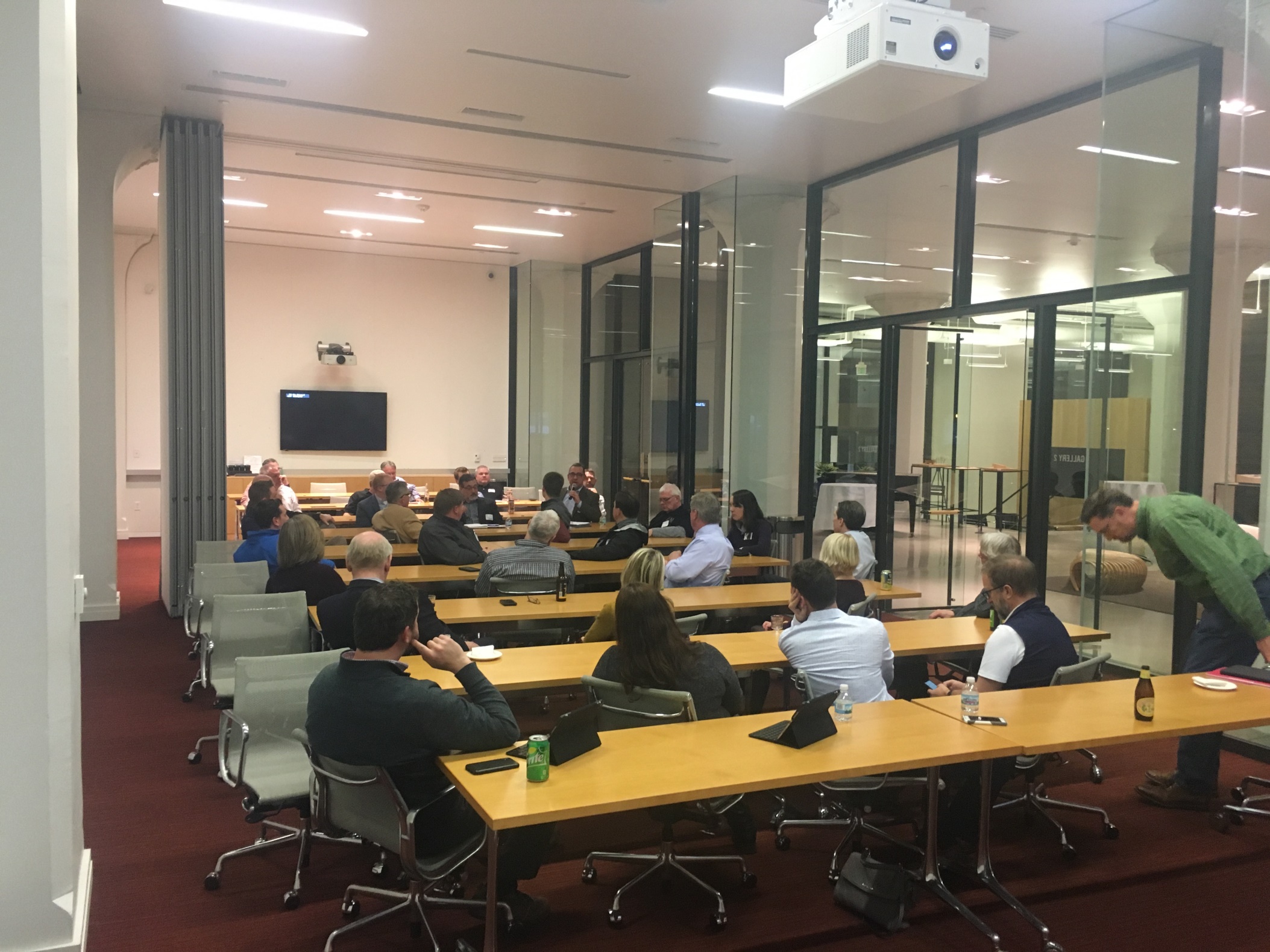 Participants
Contractors
Consultants/Engineers
End Users
Building Operators
Property Managers
Corporate Real Estate
Manufacturers
© 2018 HGA
10
Steering Committee
Name and Brand
Mission Statement
Charter
Organization Values
© 2018 HGA
11
Charter
Name and Brand
Mission Statement
Charter
Main Objectives
3-5 Objectives
Organization Values
10-12 Values
© 2018 HGA
12
Main Objectives
Education & Networking
Cross Disciplinary
Build Demand for Intelligent Buildings
Framework for Project Delivery
End User Choice
© 2018 HGA
13
Group Values
Value Integrity, Innovation, and Collaboration
Maximize Value to End Users
Favor Open Platforms
Value of Project Teams




Manage Cost 
Team Alignment
Coordination 
Solutions for Automation and Situational Awareness
Education (Internal & End User)
© 2018 HGA
14
Meeting Format
Monthly
Networking Hour
Organization Update
Host Presentation
Content
Wrap-Up
© 2018 HGA
15
Communication Tools
Email
Meeting Invites
Post-Meeting Notes
Google Docs
Slack Page
© 2018 HGA
16
Question and Answer
© 2018 HGA
17
5.  Research Update  Harsha Chandrashekar (Honeywell International Inc.)
5.1  “Intelligent Building Design & Implementation”
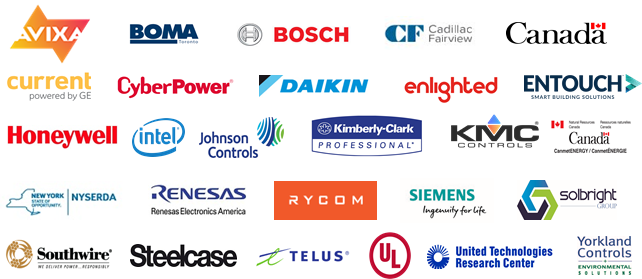 www.caba.org/Research
5.  Research Update  Trevor Nightingale (National Research Council)
5.2  “Phase 2:  Improving Organizational Productivity with Building Automation Systems”
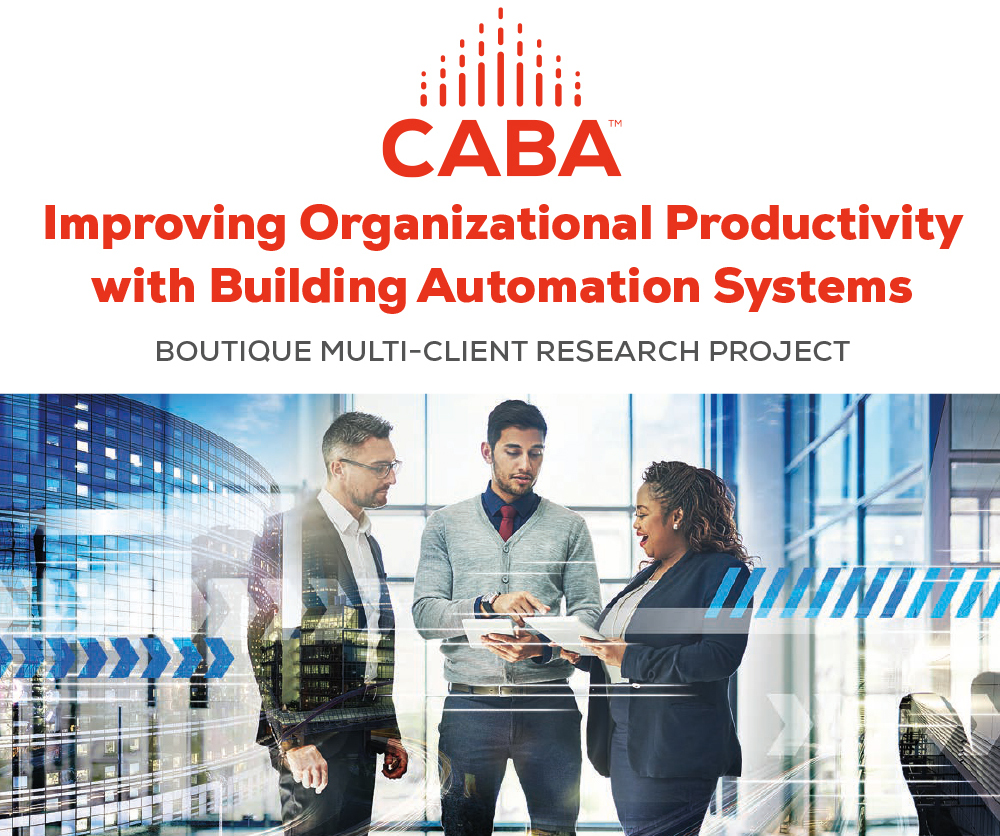 Free Download of Phase 1:  www.caba.org/productivity
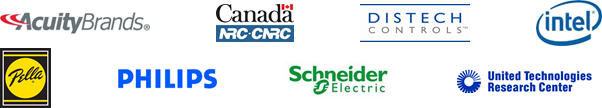 5.  Research Update  Harsha Chandrashekar (Honeywell International Inc.)
5.3  “Monetization of Intelligent Buildings”
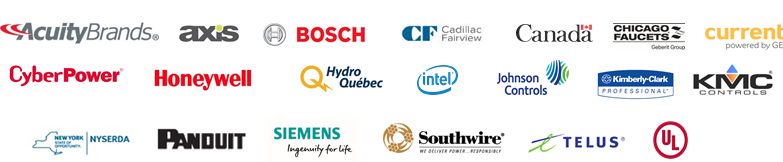 www.caba.org/Research
6.  White Paper Sub-Committee Update Ken Wacks (Ken Wacks Associates)
6.1 Recently Completed:  
“Creating a New Deal for Buildings”
Buildingcontext.me
Cimetrics, Inc.
Fulham Co., Inc.
Honeywell International Inc.
Johnson Controls Inc.
LonMark International
SkyFoundry, LLC
Sustainable Resources Management Inc.
Yorkland Controls Limited
www.caba.org/WhitePapers
6.  White Paper Sub-Committee Update Ken Wacks (Ken Wacks Associates)
6.1 Recently Completed:  
“Probable Elevator Systems in Future Intelligent Buildings”  
Part 1:  Speed of Multi-dimensionality
Part 2:  Remote Control and Monitoring and Emergency Operation
Part 3:  Dispatchers and Energy Conservation
International Association of Elevator Engineers
The University of Northampton
www.caba.org/WhitePapers
6.  White Paper Sub-Committee Update Ken Wacks (Ken Wacks Associates)
6.2 In Progress:  
“Impacts of Automated Shading in Building Projects”
Ecotay Inc. 
HunterDouglas 
Lawrence Berkeley National Laboratory
MechoSystems, Inc.
NYSERDA
PLC Multipoint, Inc.
Siemens Industry, Inc.
Somfy
Sustainable Resources Management
TRC Energy Services
Vistar Energy Consulting
Window Products Management
www.caba.org/WhitePapers
White Paper Sub-Committee Update Ken Wacks (Ken Wacks Associates)
All proposals and previously completed IBC White Papers can be downloaded at: 
	www.caba.org/WhitePapers
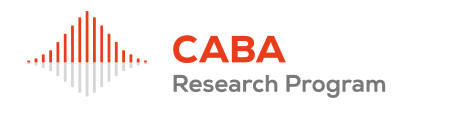 7. New BusinessTrevor Nightingale (National Research Council)
7.1  Smart Building Global Competition 
- Michael Lake (Leading Cities)
CABA Member, Leading Cities, is a global non-profit and a leader in the Smart Cities space. In June, they will launch their AcceliCity program, a global competition for Smart City startups that includes a web-based curriculum, mentorship, a boot camp in Boston with a pitch day in front of investors and demo day with potential clients. Ultimately, the winners will showcase their solutions in the Leading Cities Pavilion at the Smart City Expo and World Congress in Barcelona—the world’s largest Smart City event. 
 
In this inaugural year, Leading Cities is offering CABA Members free access to host a Smart Challenge. Hosts are able to choose a challenge focus, define the issue and set parameters for solutions, select the winner with inputs from global experts and provide a meaningful prize. Prizes can range from paid pilots, incubation, inclusion in an RFP to full deployment or anything in between.
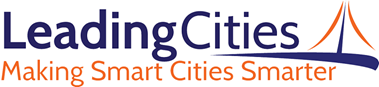 7. New BusinessTrevor Nightingale (National Research Council)
7.2  Electronic Systems Professional Alliance 
- Jeff Gardner (ESPA)
Electronic Systems Professional Alliance provides training and certification for entry-level technicians. Adopted mainly in high school career centers and tech schools. 
Founders include: CEDIA, NSCA, and CTA. Industry partners included ESA, CABA, CompTIA and Bedrock Learning
Participated in CABA education white paper
How You Can Help: 
Identify schools in your area who might be a good fit. ESPA can easily be added to existing electronics or IT tracks. Or we can help a school build a complete electronic systems integration program from scratch.
Become an ESPA sponsoring partner with financial support to subsidize exam fees for qualifying students.
Raise awareness in the industry by sharing info via your presentations, newsletters, etc.
For more info: www.espa.org, certification@espa.org
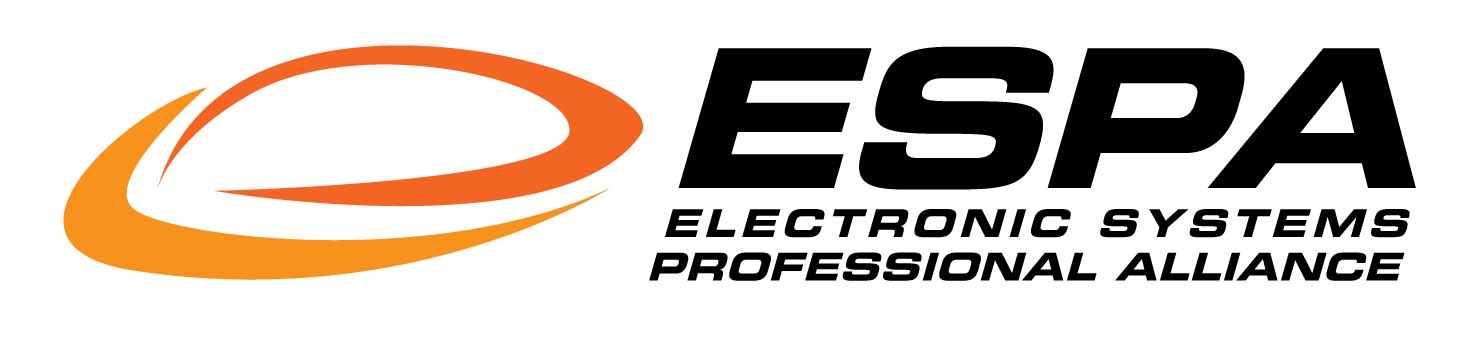 7. New BusinessTrevor Nightingale (National Research Council)
7.3  New CABA Member Benefit: Dealers, Distributors and Integrators access to CABA Member Research Library
- Andrew Glennie (CABA)
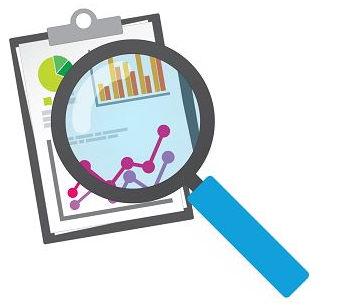 7. New BusinessTrevor Nightingale (National Research Council)
7.4  Other new IBC business?
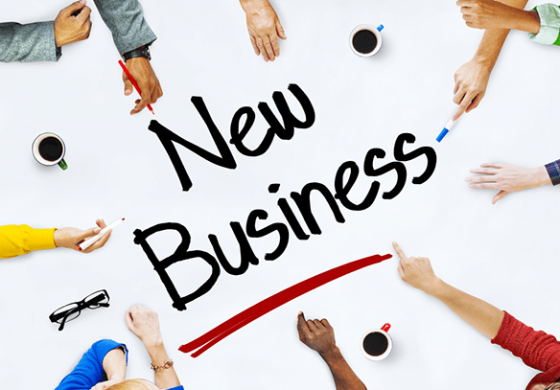 8.  Announcements Ron Zimmer (CABA)
8.1  	Past Event Overview: 
Strategies in Light / The LED Show, Feb 13-15, Long Beach, CA
Light + Building, March 18-23, 2018, Frankfurt, Germany
LIGHTFAIR International, May 6-7, Chicago, IL
Innovative Cities Summit 2018, May 9-10, Riyadh, Kingdom of Saudi Arabia
TM FORUM LIVE!, May 14-16, Nice, France
Announcements Ron Zimmer (CABA)
8.2  	Upcoming events:
IBcon 2018 – Realcomm, June 6-7, Las Vegas, NV
InfoComm 2018, June 6-8, Las Vegas, NV
2018 NEEP Summit, Oct 2-3, Middletown, RI
interlight MOSCOW, Nov 6-9, Moscow, Russia
Greenbuild International Conference and Expo, Nov 14-16, Chicago, IL
Next IBC Meeting, August 2018
AdjournmentTrevor Nightingale (National Research Council)
Continental Automated Buildings Association (CABA)613.686.1814Toll free: 888.798.CABA (2222) 
caba@caba.orgwww.CABA.org 



www.caba.org/IBC

Connect to what’s next™
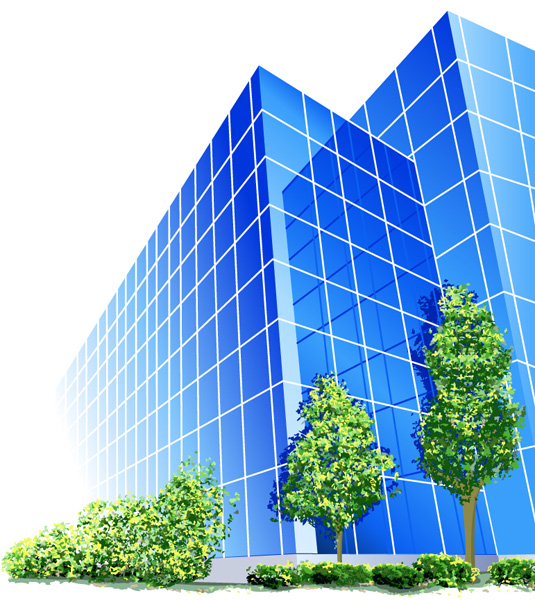 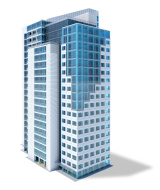 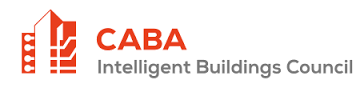